TN Attendance ConferenceDebra Mullins | Sr. Product Managerdebra.mullins@powerschool.com
September 25, 2019
1
Wednesday Agenda:
9:00am – 9:30am	Debra Mullins		Introductions, PS SIS Updates, Support

9:30am – 10:30am	Debra Mullins		Compliance Roadmap and Open Discussion

10:30am – 11:30am	Doug Quinton		Ed-Fi Roadmap, Pending Updates and Open 							Discussion

11:30am – 1:00pm	Break			Lunch

1:00pm – 2:00pm	Curtis Coulter		EIS Processing troubleshooting, Important Setup 						and FAQ’s

2:00pm – 2:15pm	Break

2:15pm – 3:00pm	Tim Jones		Power User Session – Student Classification 							Customization

3:00pm – 4:00pm	PowerSchool Team	Breakout Session
2
Welcome!Wednesday, September 25th
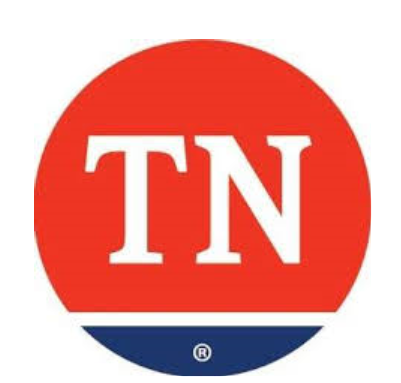 TN - PowerSchool Team:

Curtis Coulter – Compliance Coordinator

Debra Mullins – Compliance, Sr. Product Manager

Doug Quinton – EdFi, Development Product Manager

Jim Swaney – TN Sales Rep
3
Support
4
TN Support Initiative:
Implemented, January 2019 to grow TN Knowledge within support. Curtis and I worked with support leadership to expand our process that will help with TN knowledge within Support.

Knowledge Transfer
Videos – EIS troubleshooting on high traffic areas, such as EIS processing

Knowledge based documentation
Extract level troubleshooting tips
Report FAQ’s
Setup for EIS
Etc.
Support is converting these documentations to a consumable format and they will be shared on Community for all users.
Known Issues
Support is kept up to date on any EIS extract issues and will reach out to development as needed.
5
TN Support Initiative:
Support Resources

Support 
Having a case number is crucial to improving TN support and for having your PS team members escalate issues to development or to high levels within support.
Your PS team will always ask for a case prior to assisting.
Reminders:  Set correct Priority, Include STR’s and Submission timeline for your item.  This will speed the work necessary on your case.

Product Manager
If you have a support case that is critical OR you are concerned with the time it’s taking for support to respond, send an email to the PM.  The PM will…
Escalate the case to support
Review the case for possible known issues, workarounds or customer guidance
Arrange assistance outside of support, if necessary.

Curtis Coulter, Compliance Coordinator
Support will reach out to Curtis if they are blocked by any TN support case and work directly with him to troubleshoot.
Escalated items from support – sent to Curtis as his availability allows.
6
TN Support Levels:
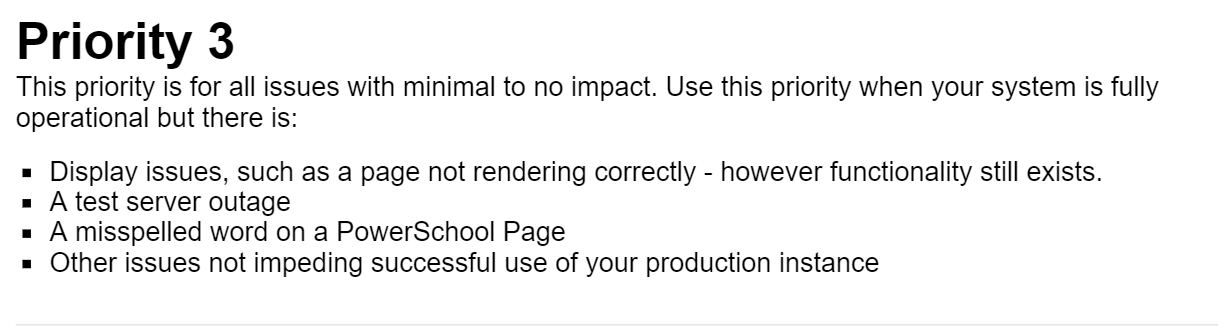 7
TN Support Levels:
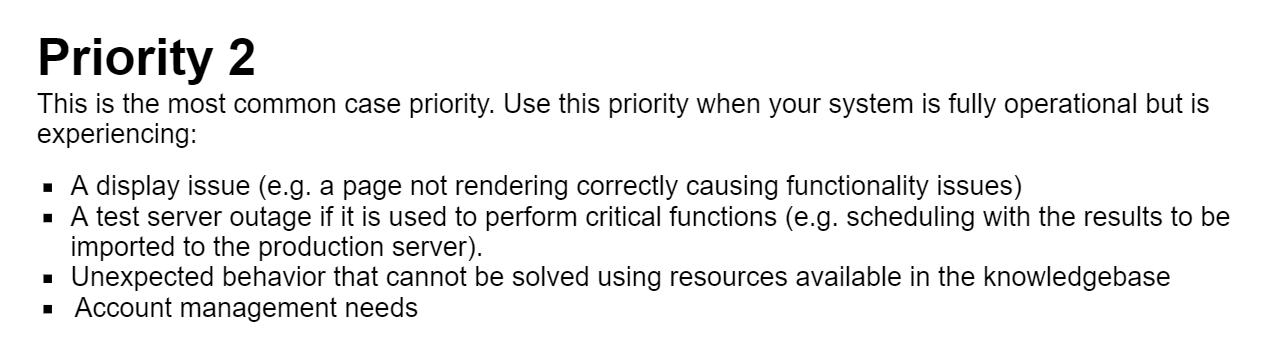 8
TN Support Levels:
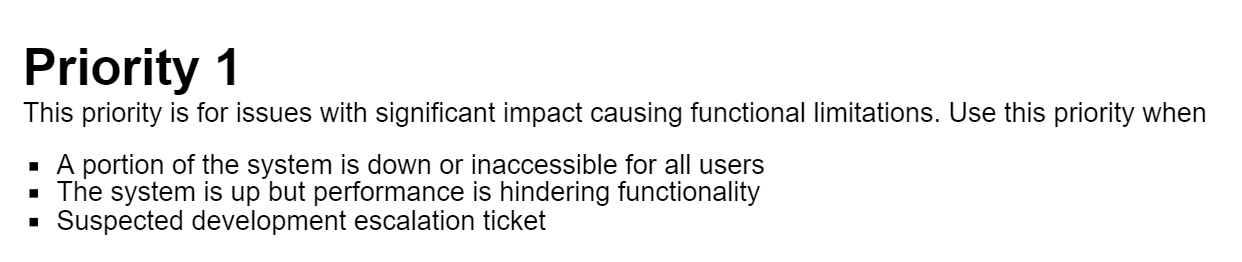 9
TN Support Levels:
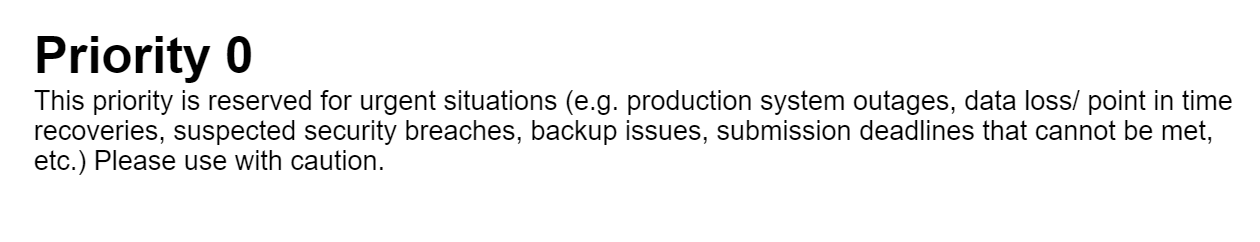 10
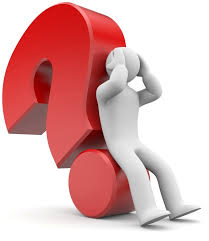 Support and Process update – Open Discussion and Questions?
11
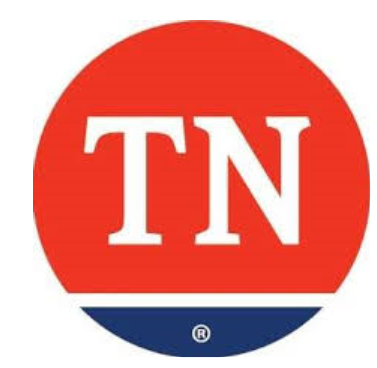 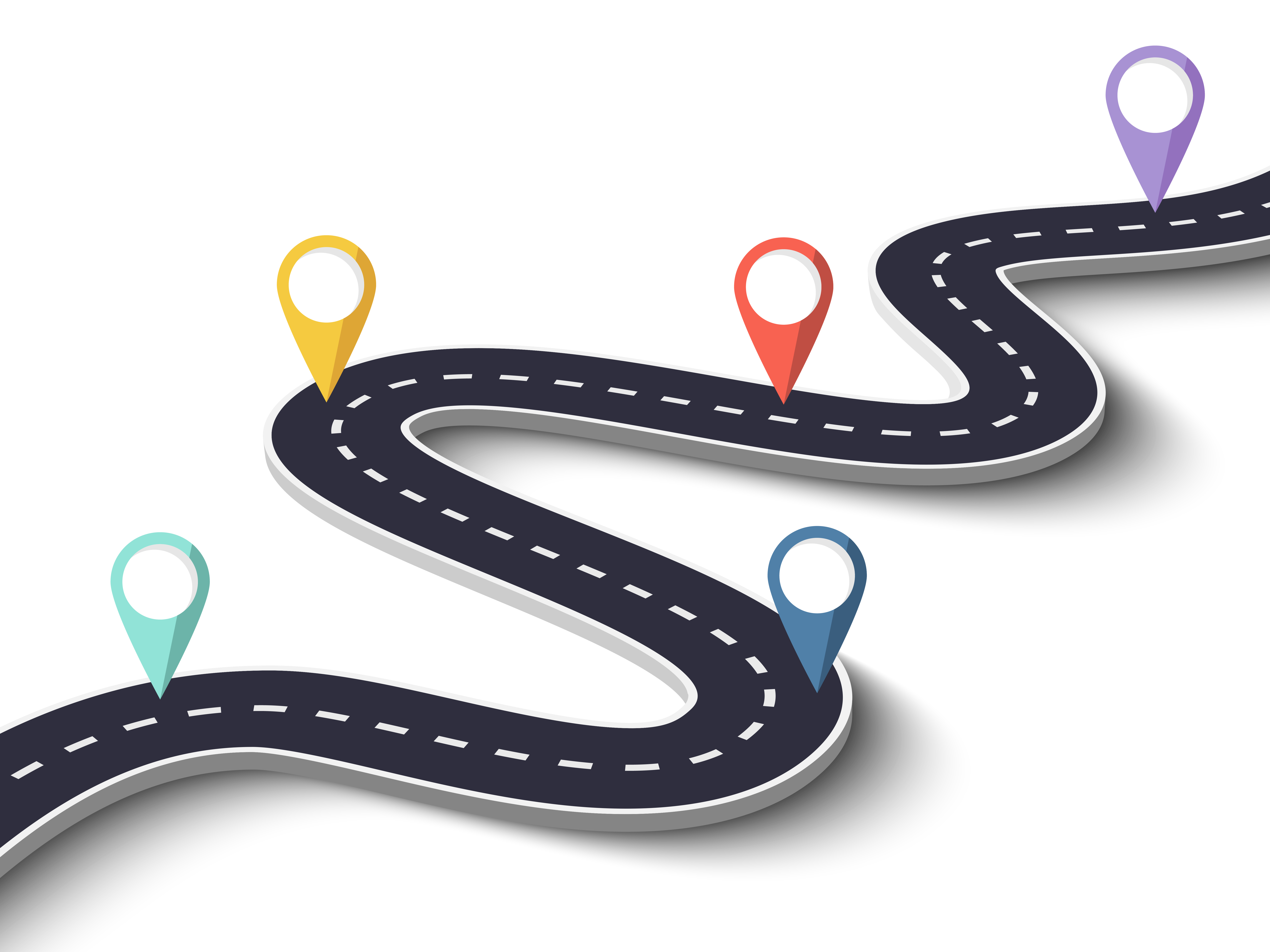 TN Compliance - PSThe Road Ahead
Debra Mullins|Sr. Product Manager
12
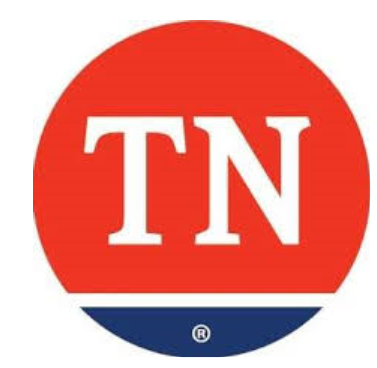 Compliance – Roadmap 2019 Q4
Continued efforts – Stability Phase
Defect resolution
Improvements for compliance product stability and reaction time:
Expanded regression testing
Escalated items follow a retrospective review

Communication and Documentation
Improvements:
Extract updates – Beta 
Product touchpoints – reach out to Compliance Product for urgent issues, escalations and/or status of a ticket where needed.
Performance
Improvements for Extract performance time
Each monthly release will include a performance enhancement
13
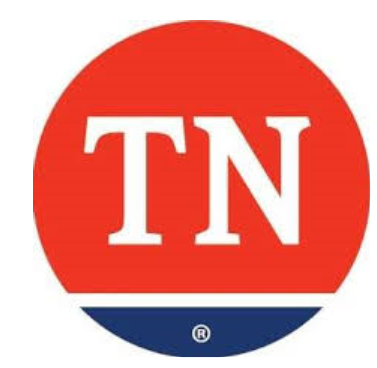 Compliance – Roadmap 2019 Q4
NEW Extracts

Updated architecture to Audit-Based Extracts
Removal of State Event Queue
Removal of old processing and over developed extracts with Core dependencies.
Extracts that require a Core release.
Each extract will be moved to Audit-Based
Slow removal of current extracts
14
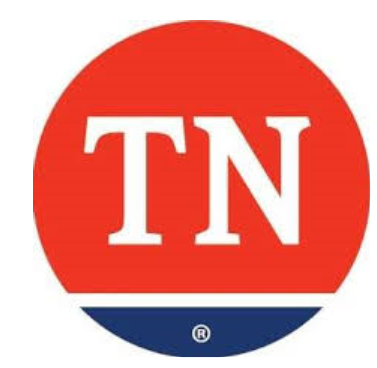 NEW TN Extracts – Audit Based
What will this look like?
15
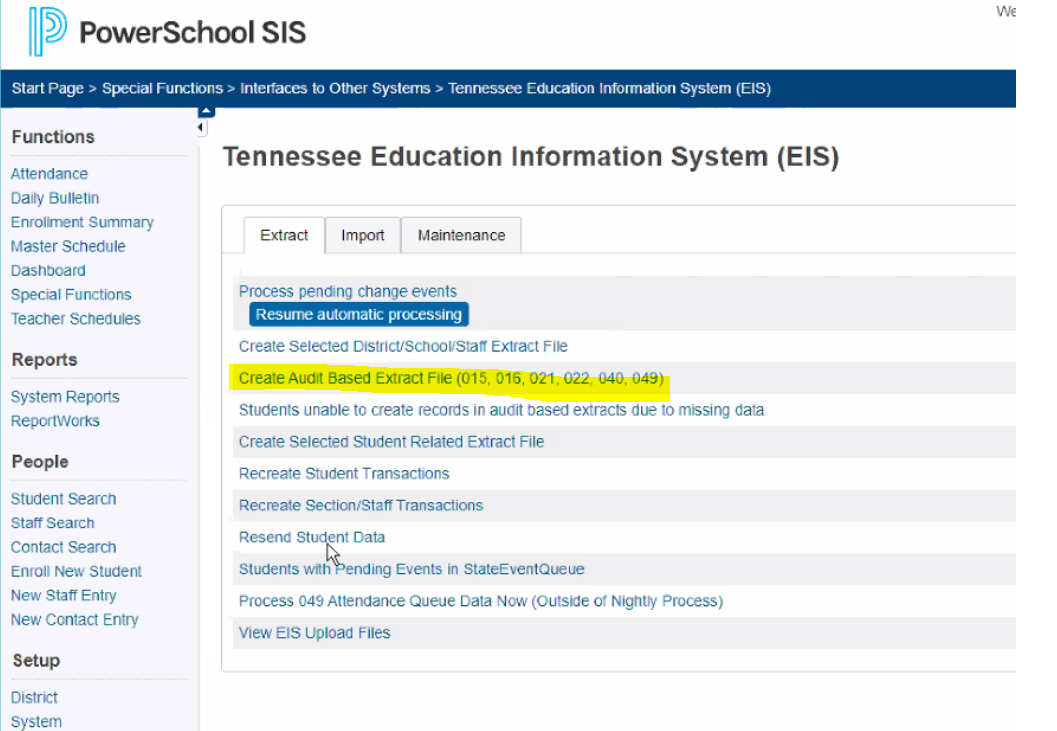 16
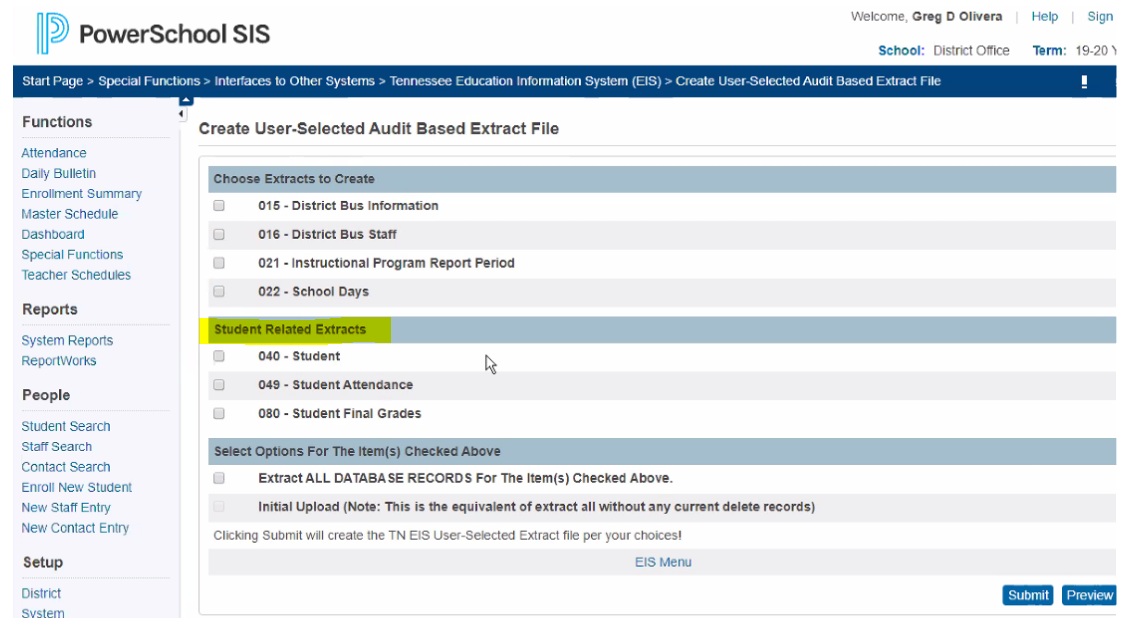 Extracts listed by Category
17
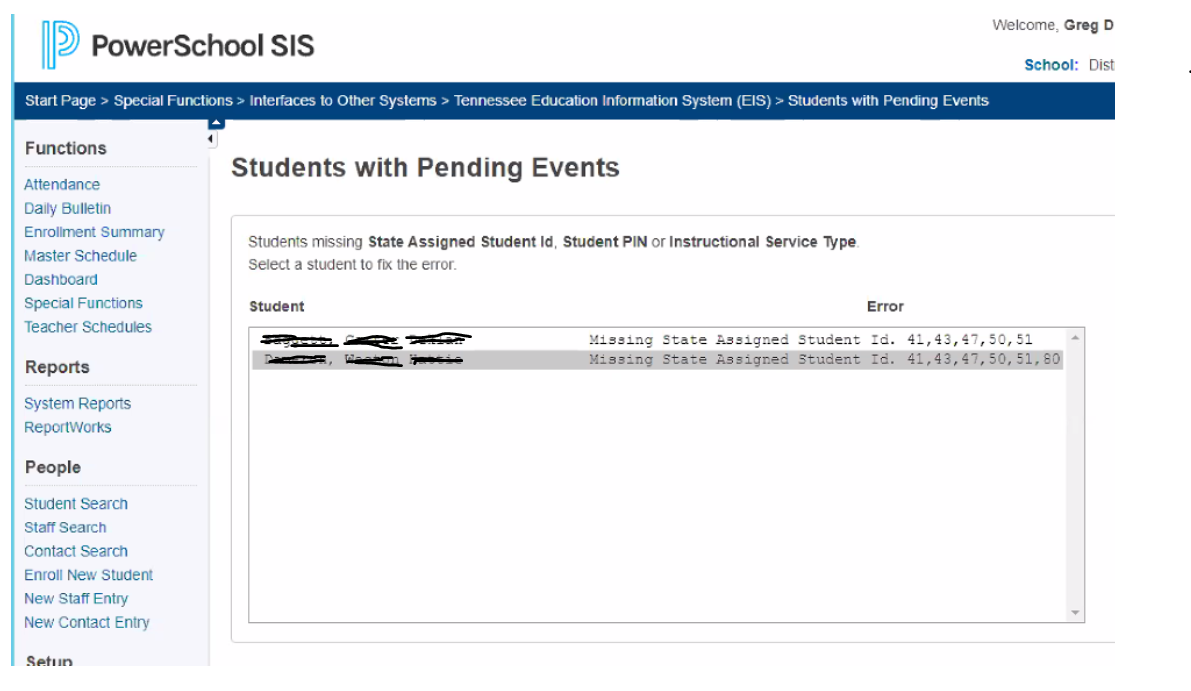 Current Error handling
18
NEW TN Extracts – Features for 2020Error Handling Dashboard
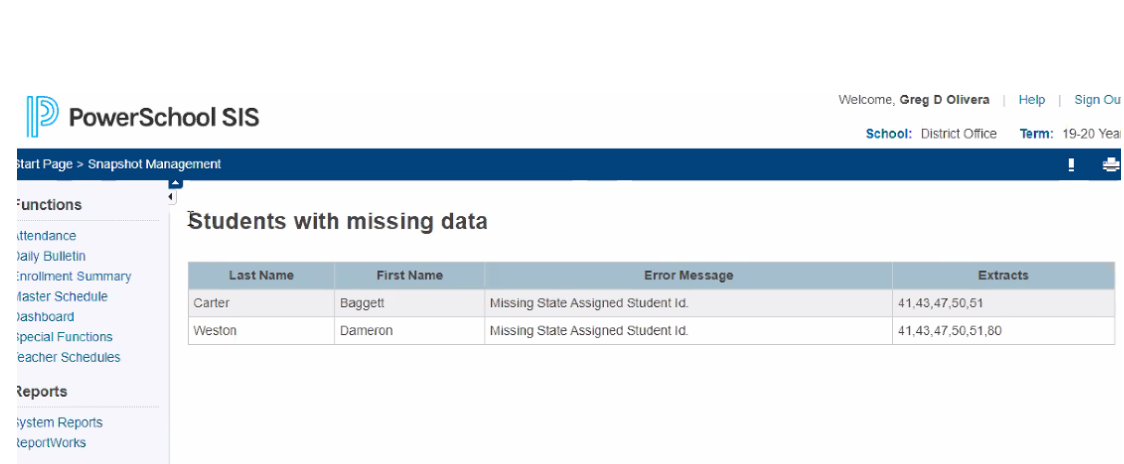 New interactive Error handling
19
NEW TN Extracts – Features for 2020Extract Submission Automation
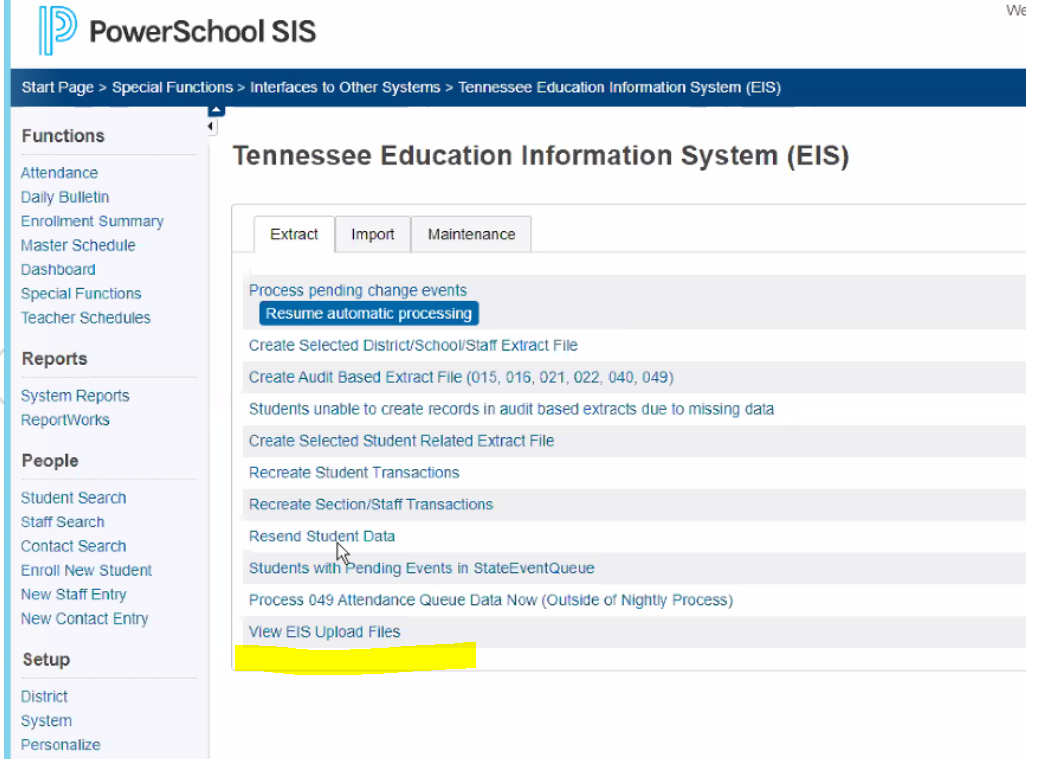 Automated or Manual Extract Processing/Submission
20
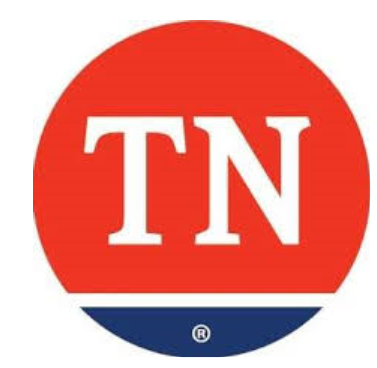 Compliance – Roadmap for New Extracts
Timeline

Kickoff 
Beta (TN_40) – September

October Release
TN_40 & TN_49 (all customers)

Monthly Releases
Will include 2-3 extracts until completion

Upon Completion of New Extract project:
New Extract Error Handling Dashboard
Extract Automation to EIS
21
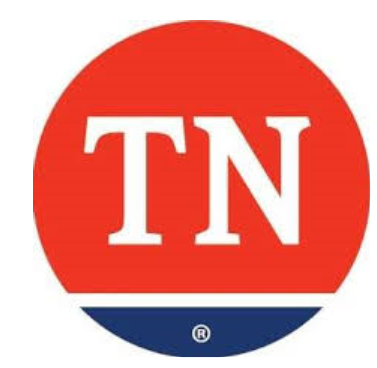 Compliance – Reminders
September Release  9.26.19

Key Items:
Performance updates
Vocational Codes for 2019-20
New Staff Fields (Hire Entry/Exit Dates and Cell Phone)
Extract All – pulling students missing State Id’s 
TN_41 and TN_48

User Group Call
Monthly
Let me know if you’d like to attend.
22
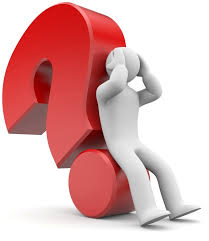 Compliance Questions?
23
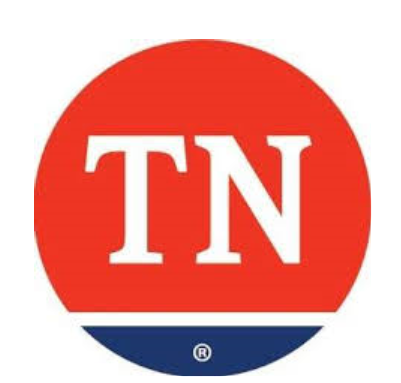 Thank you!
Your PowerSchool Team
Contact Information:

Curtis Coulter
curtis.coulter@powerschool.com

Debra Mullins
debra.mullins@powerschool.com 
1.916.693.7747

Doug Quinton
doug.quinton@powerschool.com

Jim Swaney
james.swaney@powerschool.com
24
25